Јелена Ратков Квочка (Сремски Карловци)
Регионални центар за таленте
jratkov@ptt.rs
Лирски перивоји/проседеи двеју башта наше литературе (БАШТЕ СЉЕЗОВЕ БОЈЕ и БАШТЕ, ПЕПЕЛА)
6. Симпозијум
Ћопићева поетика простора
Београд, 8 – 10. 09. 2016.
Садржај
Пролог
Одлазак дједа Рада, нестанак оца Едуарда Сама
Катаклизма
Свеприсутност
Месечарење
Бесмртност
Пантеизам и лиризам
Мрке убице
9) Талог душе
10) Стаза детињства
11) Временска преклапања
12) Политичка сатира
13) Ислеђивање
14) Терор идеологије
15) Иронијом против ужаса 
16) Епилог или Прогон
17) Извори
18) Литература
Живот и литература аутора двеју башта наше књижевности се чудесно подударају. Доба детињства неизбрисиво живи у ствараоцима. Босоного детињство занесеног дечака пратимо у обе баште, уз обиље лирских перивоја/проседеа и патетику. Категорија потресног је у обема баштама (нежно-потресно и болно-потресно).
Поетско и патетично је превучено хумором и сатиром (Ћопић), и наглашеном иронијом (Киш). Стварање БАШТЕ СЉЕЗОВЕ БОЈЕ и БАШТЕ, ПЕПЕЛА је ауторима логотерапија (поготову  кроз уобличавање ликова Рада Ћопића и Едуарда Сама). Илузије се одржавају док траје стварање. Када се фантазије распрше исходиште је мрачно, болно, застршујуће, бесмисао – чиме су баште при дну презасићене.
Мрачно, болно, застршујуће, бесмисао – талог је БАШТЕ СЉЕЗОВЕ БОЈЕ. Кишова БАШТА, ПЕПЕО написана је пре БАШТЕ СЉЕЗОВЕ БОЈЕ и пре хајке на њеног творца. Њена садржина је хајка на Едуарда Сама, а писац ни сањао није да ће поновити судбину свога оца. ЖИВОТ, ЛИТЕРАТУРА – књига коју је Данило Киш намеравао да напише, својеврсну аутобографију у форми дијалога са самим собом, истражног поступка и испитивања сведока, није дочекала „милост уобличења“ (израз Данила Киша).
Киш је у њој намеравао да проговори и о афери око ГРОБНИЦЕ ЗА БОРИСА ДАВИДОВИЧА. Смрт га је предухитрила. БАШТУ, ПЕПЕО и ЖИВОТ, ЛИТЕРАТУРУ треба посматрати и као двоструки портрет (портрет/вазу) , синовљеву судбину у очевој, очеву у синовљевој, „двоструку експозицију“, а опресивни идеолози и идеологија – увек се нађу. Дела Бранка Ћопића и Данила Киша су писана жртвеном крвљу, у служби истине и нужности борбе против зла, отпор силама мрака.
Извори

Ћопић 1975: Ћопић, Бранко. Башта  	сљезове боје. Београд: СКЗ.
Киш 1983: Киш, Данило. Башта, пепео. 	Загреб – Београд: Глобус – Просвета.
Киш 2007: Киш, Данило. Живот, 	литература. Београд: Просвета.
Киш 2003: Киш, Данило. Складиште. 	Београд: БИГЗ.
Литература

Делић – www: Делић, Јован. Бранко Ћопић 	– мајстор приповетке. In. http://www.p-	portal.net/branko-copic-majstor-	pripovetke/. Стање: 8.8.2016.
Ђукић – www: Ђукић, Момчило. Бранко 	Ћопић – распети мјесечар. In. 	http://fenomeni.me/branko-copic-raspeti-	mjesecar/. Стање: 8.8.2016.
Литература
Миочиновић 2003: Миочиновић, Мирјана. 	Уводне напомене. In. Киш, Данило. 	Складиште. Београд: БИГЗ.
Михиз 1975: Михиз, Борислав Михаиловић. 	Бранко Ћопић у Башти сљезове боје. 	In. Ћопић, Бранко. Башта сљезове 	боје. 	Београд. СКЗ.
Михиз – www: Михиз, Борислав Михаиловић. 	Дан када је отишао Бранко Ћопић. In. 	http://www.nedeljnik.rs/index.php/moj-	nedeljnik/pubnews/markoprelevic/dan-	kada-je-otisao-branko-copic/. Стање: 	8.8.2016.
Литература

Журић – www: Журић, Вуле. Moj Branko ne 	laže.  In. 	http://www.vreme.co.rs/cms/view.php?i	d=1378927. Стање: 8.8.2016.
Јерговић – www: Јерговић, Миљенко. 	Бранко Ћопић – боја сљеза. In. 	http://www.jergovic.com/subotnja-	matineja/branko-copic-boja-sljeza/. 	Стање: 8.8.2016.
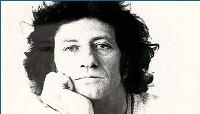 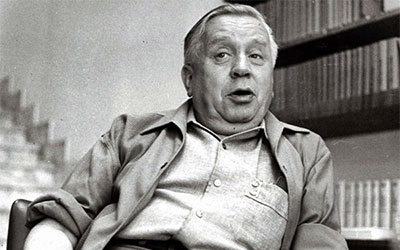 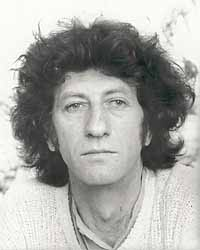 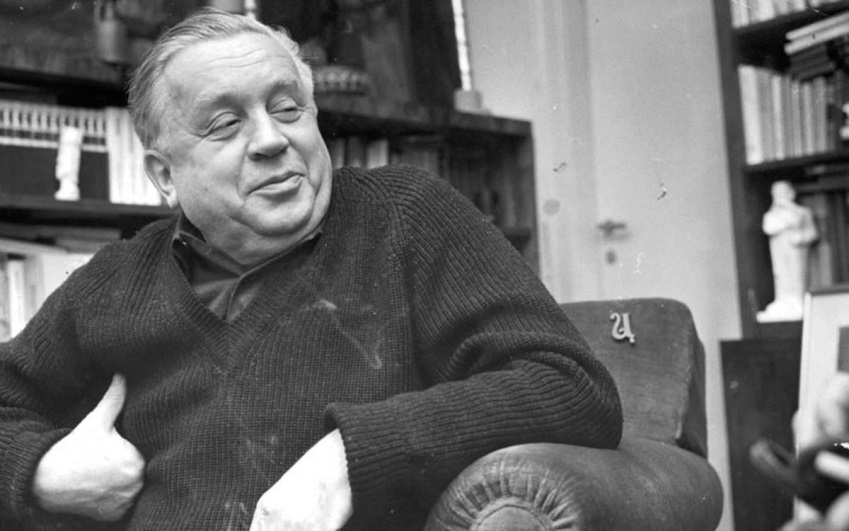 ХВАЛА НА ПАЖЊИ!